Fig 3 The laryngeal handshake. (a) The index finger and thumb grasp the top of the larynx (the greater cornu of the ...
Br J Anaesth, Volume 115, Issue 6, December 2015, Pages 827–848, https://doi.org/10.1093/bja/aev371
The content of this slide may be subject to copyright: please see the slide notes for details.
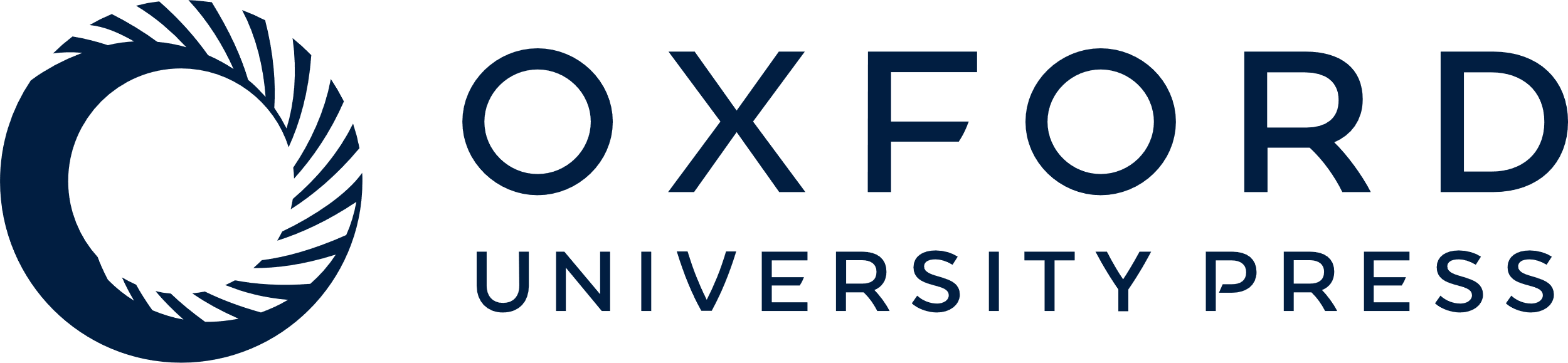 [Speaker Notes: Fig 3 The laryngeal handshake. (a) The index finger and thumb grasp the top of the larynx (the greater cornu of the hyoid bone) and roll it from side to side. The bony and cartilaginous cage of the larynx is a cone, which connects to the trachea. (b) The fingers and thumb slide down over the thyroid laminae. (c) Middle finger and thumb rest on the cricoid cartilage, with the index finger palpating the cricothyroid membrane.


Unless provided in the caption above, the following copyright applies to the content of this slide: © The Author 2015. Published by Oxford University Press on behalf of the British Journal of Anaesthesia.This is an Open Access article distributed under the terms of the Creative Commons Attribution Non-Commercial License (http://creativecommons.org/licenses/by-nc/4.0/), which permits non-commercial re-use, distribution, and reproduction in any medium, provided the original work is properly cited. For commercial re-use, please contact journals.permissions@oup.com]